Урок литературного чтения
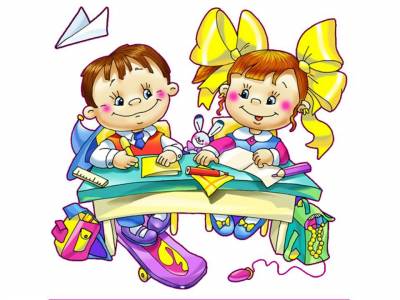 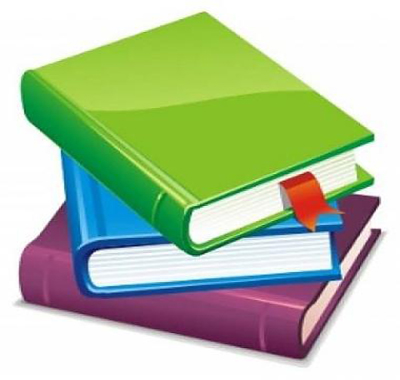 В ГОСТЯХ У СКАЗКИ
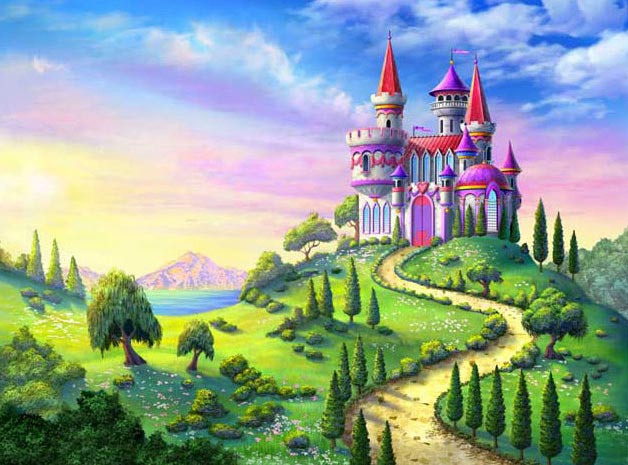 Вот звонок нам дал сигнал:Поработать час настал.Так что время не теряемИ работать начинаем.
Сказки бывают
авторские
народные
(литературные)
Моделируем обложку!
Братья Гримм
Бременские
музыканты
Якоб и Вильгельм
Гримм
Дорогой доброй сказкиИдём мы без опаскиИ дружно говорим:Идём мы к братьям Гримм!И встретят нас герои,Красавицы и тролли,Лягушка и горшок, И боб и уголёк.И музыкантов БременаУзнаем мы уверенно.И Розочку с БеляночкойНа сказочной поляночке.И снова повторим:Идём мы к братьям Гримм!
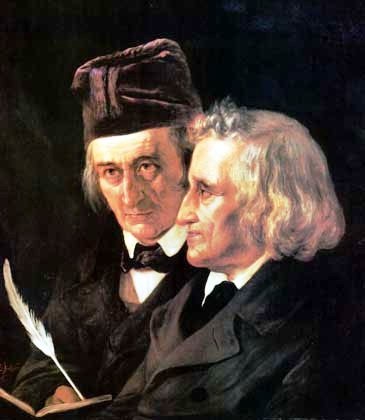 Чему я хочу научиться на уроке?
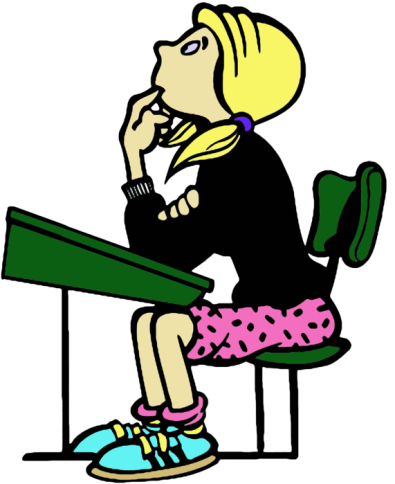 ЦЕЛЬ УРОКА
сформировать целостное представление об основной идеи произведения
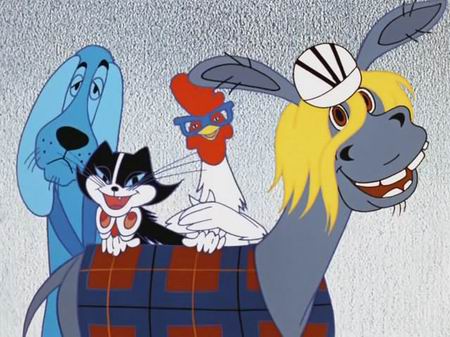 Германия. Город Ханау
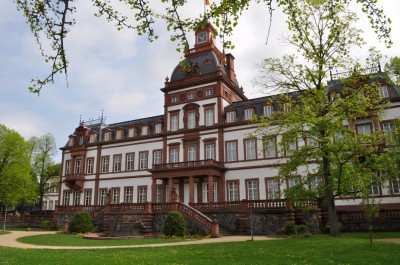 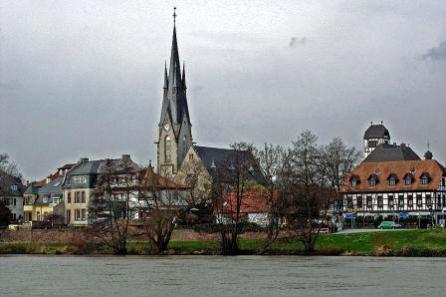 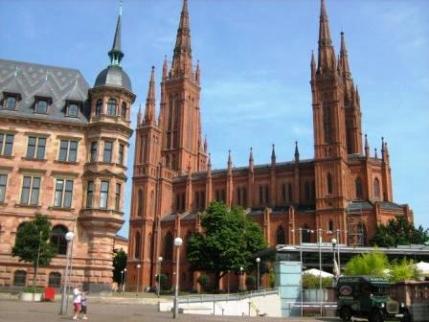 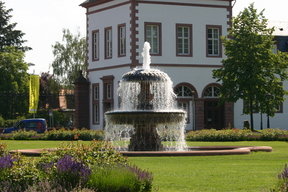 Якоб и Вильгельм
Гримм
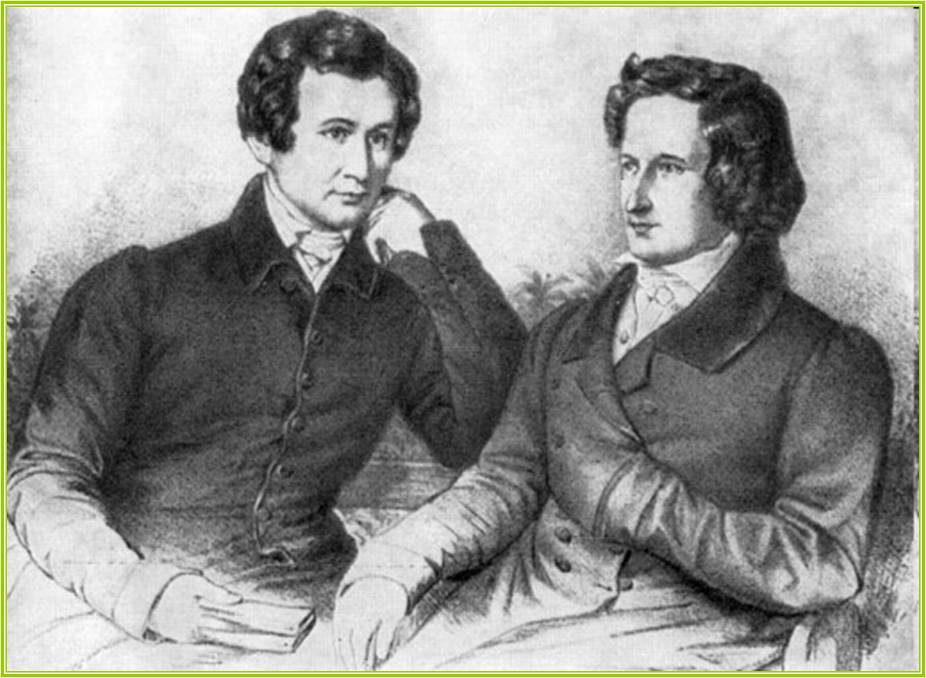 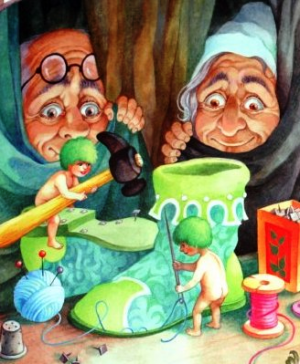 м
а
л
е
н
ь
к
и
е
ч
е
л
о
в
е
ч
к
и
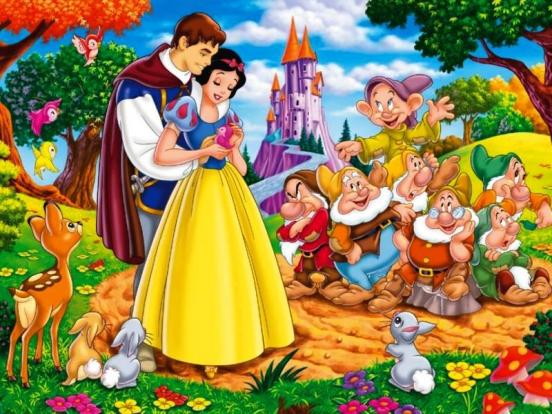 Б
е
л
о
с
н
е
ж
к
а
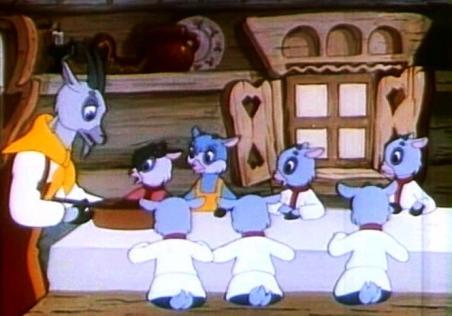 в
о
л
к
и
с
е
м
е
р
о
к
о
з
л
я
т
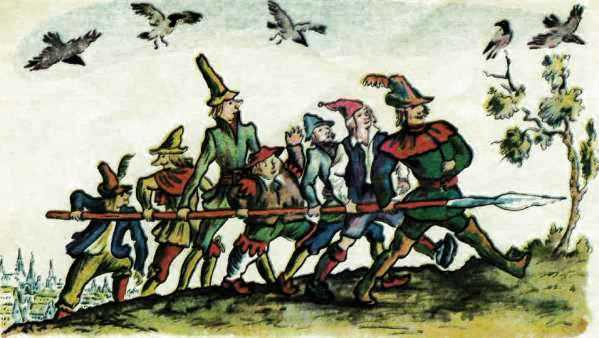 с
е
м
е
р
о
х
р
а
Б
р
е
ц
о
в
«Бременские 
Музыканты»
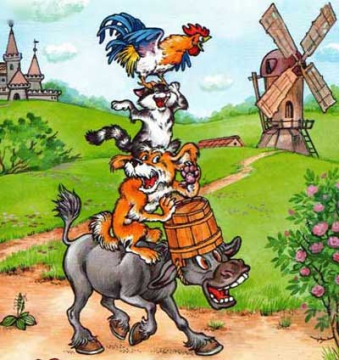 Братья Гримм
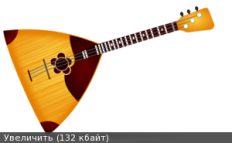 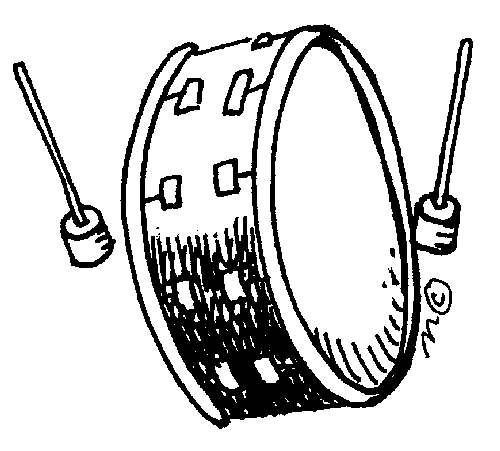 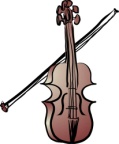 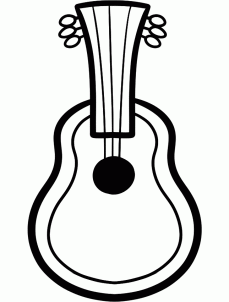 У кого жили герои сказки?
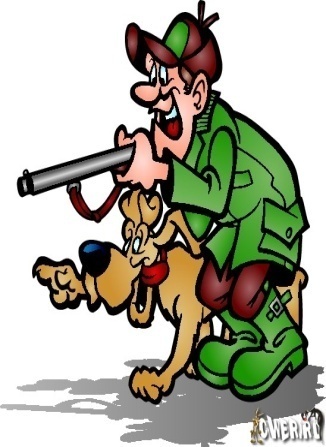 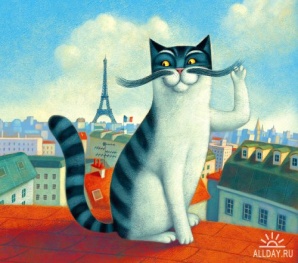 Осёл                 у мельника
Собака           у охотник
 Кот              у хозяев
  Петух       у хозяйки
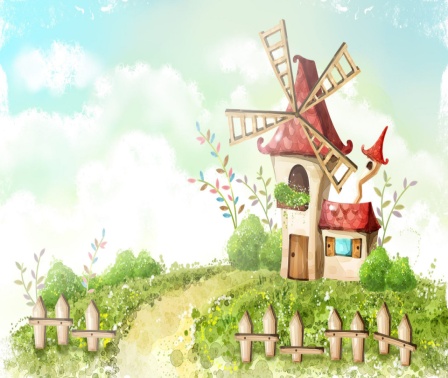 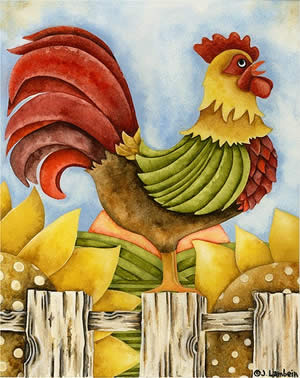 Кто где спал?
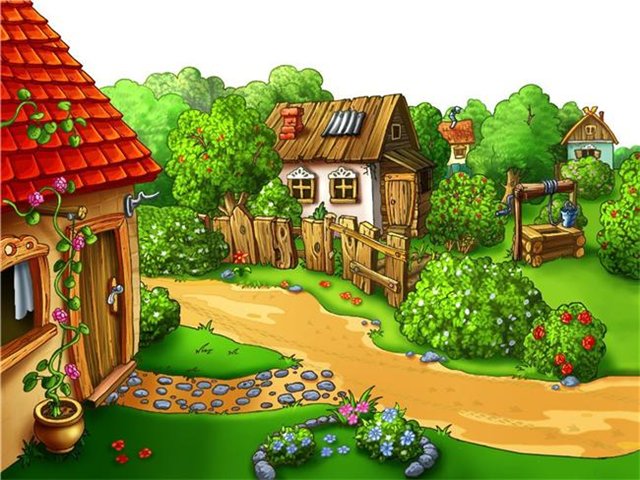 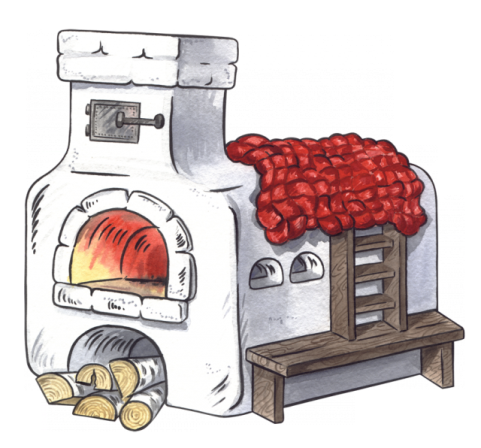 Осёл                во дворе
       Собака             перед двором
Кот                 на печи                         Петух                 на воротах
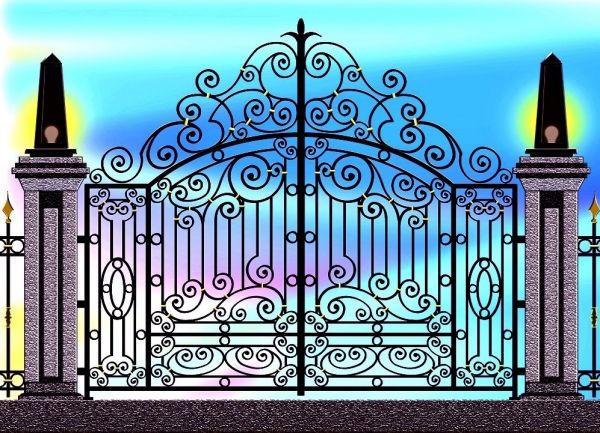 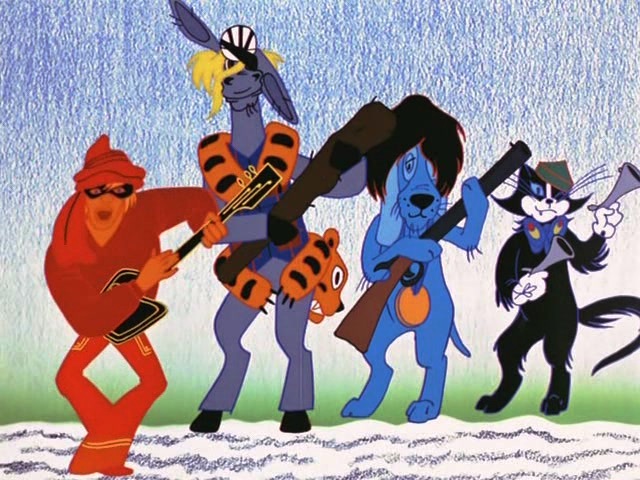 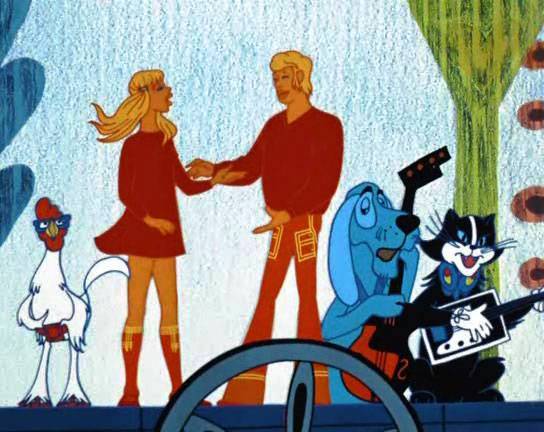 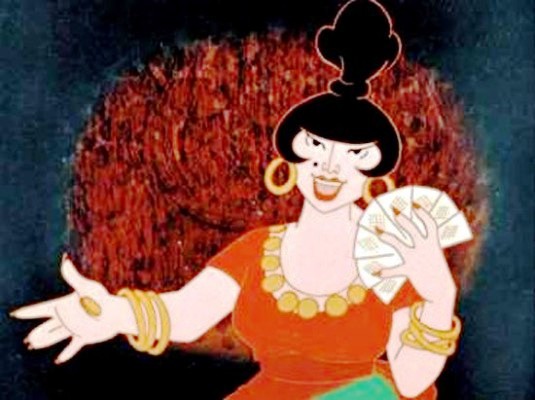 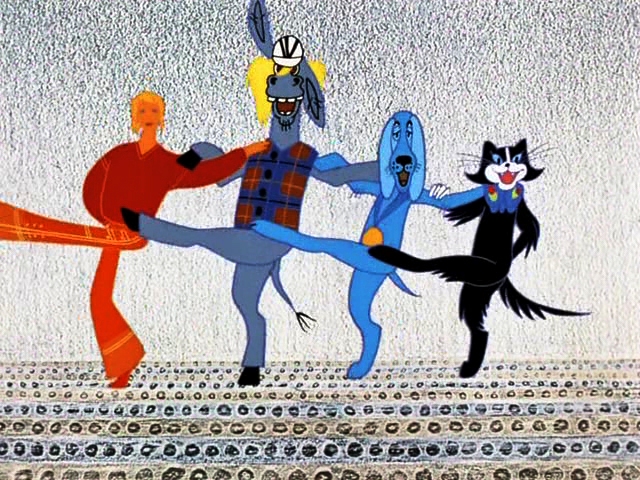 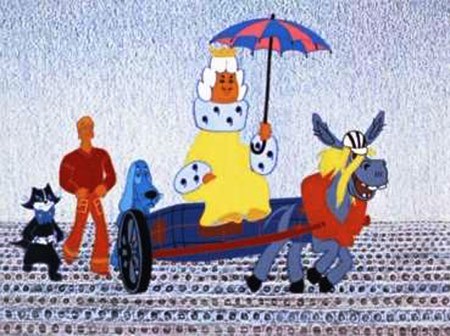 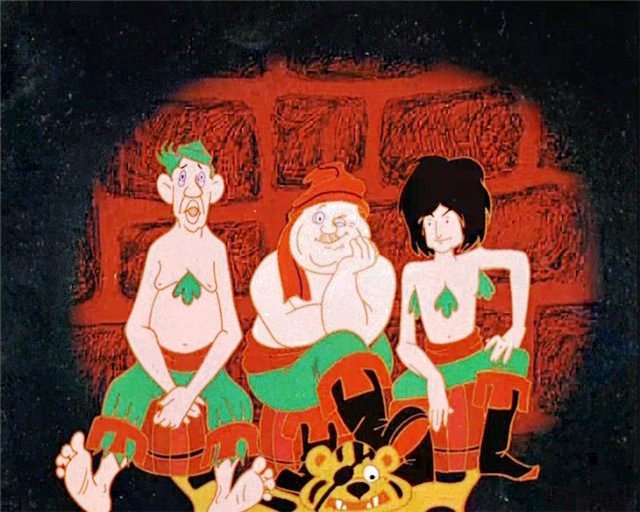 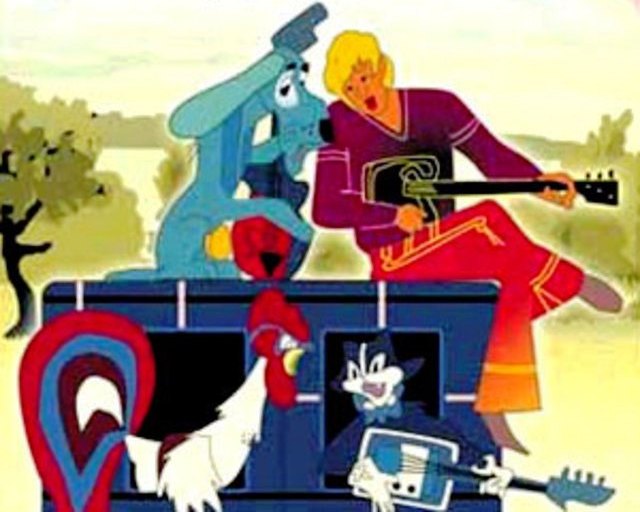 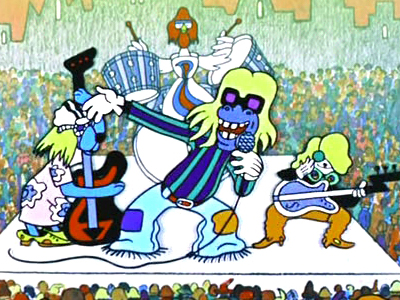 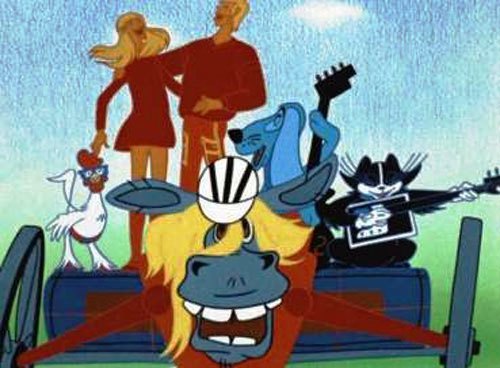 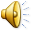 СРАВНИ СКАЗКИ
СИНКВЕЙН
Животные
Дружные, находчивые
Подружились, помогли, выгнали
Дружба и братство дороже богатства
Молодцы!
СИНКВЕЙН
Хозяева
Злые, неблагодарные
Прогнали, обидели, не пожалели
За добро добром и платят
Плохо !
Если   ты  попал  в   беду, Если   трудно   одному,Ты   ищи   себе   друзей:С  ними   вместе   веселей!
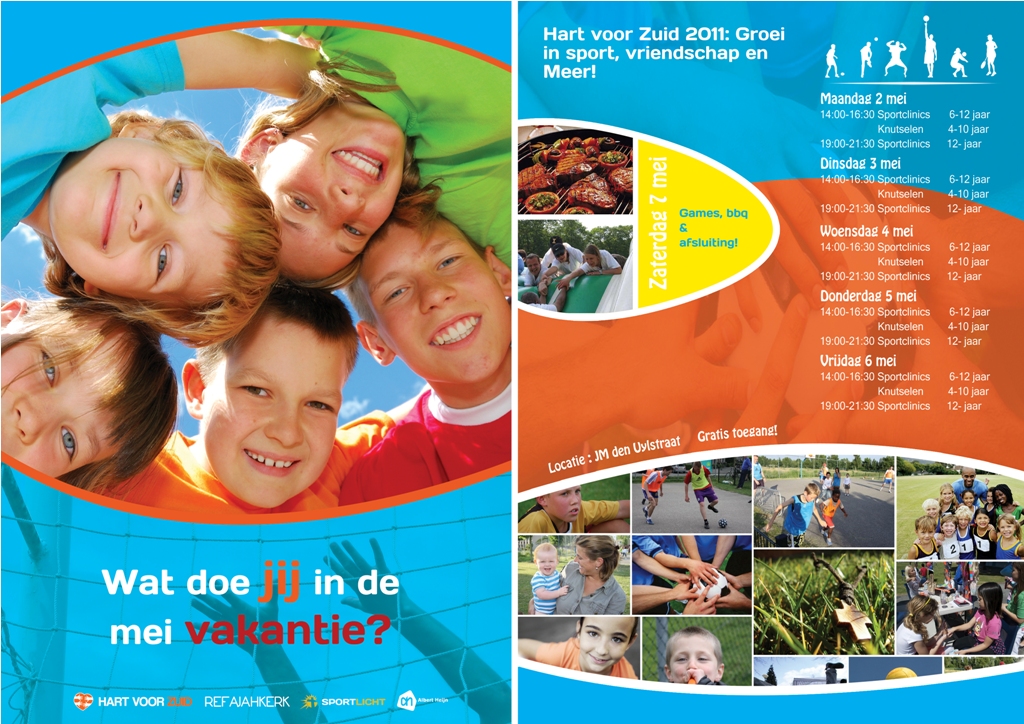 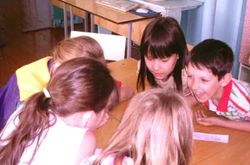 Зелёный  - если ваше настроение отличное, урок был интересный и вы довольны своей работой;
жёлтый - если что-то было не понятно, вы недовольны работой на уроке;
красный - если на уроке совсем было скучно и неинтересно.
Спасибо за внимание !!!
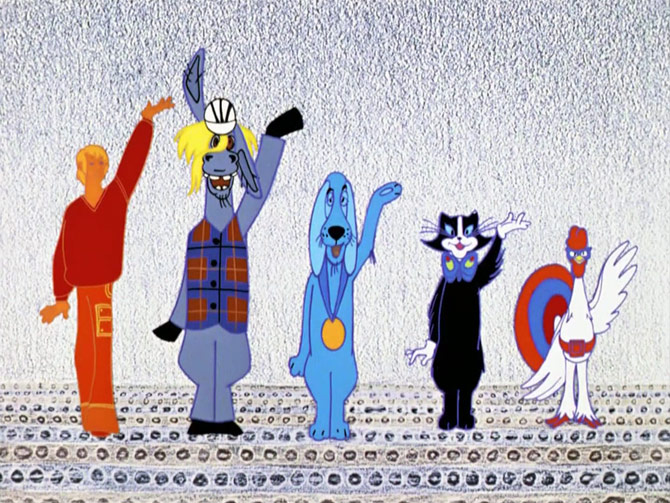